Проблема хамелеонства
в рассказе                А.П.Чехова 
 « Хамелеон»
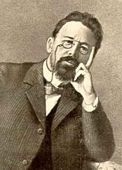 Цель урока: формировать навыки исследовательской деятельности учащихся на основе анализа художественного произведения ;Задачи урока:-обучающие : формировать умения осознанного восприятия текста, понимания и решения представленных в нем проблем.-развивающие: способствовать развитию навыка анализа художественного произведения, в том числе и сопоставительного; развивать умение строить суждение на конкретном материале; -воспитательные: способствовать воспитанию интереса к литературе через исследовательскую работу; воспитывать собственную информационную культуру; воспитывать сознательную дисциплину в решении поисковых задач при сотрудничестве в коллективе со сверстниками
Метапредметные связи: литература, русский язык, биология, математика.
Формы работы  учащихся: фронтальные, групповые, взаимопроверка,анализ самооценка ответов. Дифференциация.
Этап мотивации.   Учитель-пища, ученик- еда, жевать.   Я дам вам муку и воду, а хлеб из него вы испечете сами.   Я дам вам ручку, но писать ею будете вы сами.Как бы вы объяснили следующие выражения?
Сатира - гневное осуждение и беспощадное высмеивание пороков общественной и личной жизни. Это слово пришло к нам из латинского языка.
Сфера сатиры - преимущественно явления общественной жизни.
Юмор – художественный приём в произведениях литературы или 
искусства, основанный на изображении чего – либо в комическом, смешном виде, а  также произведение литературы или искусства, использующее этот приём.
Сфера юмора – частный  человек,  особенности его поведения, привычки.
Говорящие фамилии.
Хрюкин
Очумелов
Грязнуля, кричащй отрывисто
Очуметь, одуреть
Елдырин
Жигалов
Сварливый, корыстный человек
Пройдоха, плут
(Словарь В. И. Даля.)
ХАМЕЛЕОН
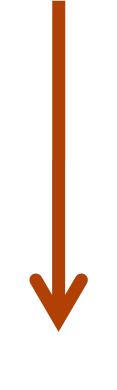 Очумелов
Толпа
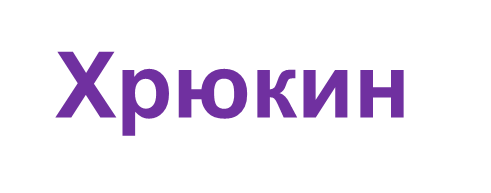 Елдырин
Деталь художественная (от франц. – подробность, мелочь, частность) – выразительная подробность в произведении, несущая значительную смысловую и эмоциональную нагрузку. Деталь художественная может воспроизводить подробности обстановки, внешности, пейзажа, портрета, интерьера, но в любом случае она используется, чтобы наглядно представить и охарактеризовать героев и их среду обитания.
ХУДОЖЕСТВЕННАЯ ДЕТАЛЬ.
Узелок
Глаза  собаки
Конфискованный крыжовник
Окровавленный палец
Шинель.
Открытые двери лавок,
 сонные физиономии
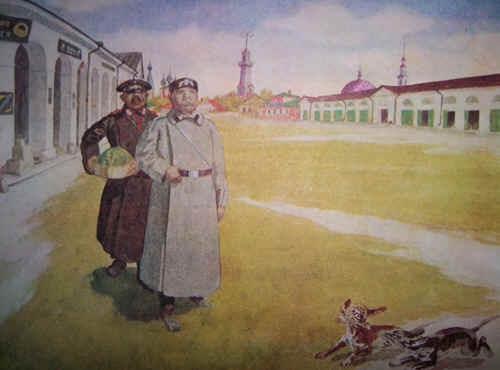 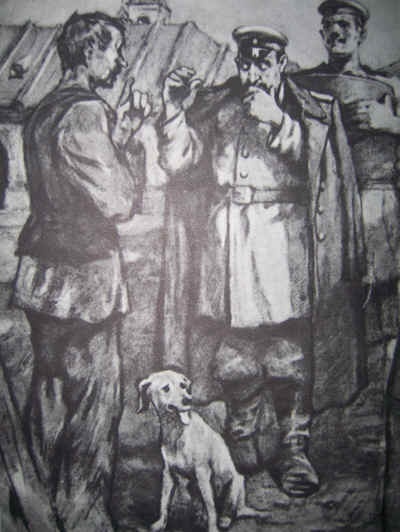 Хамелеонство
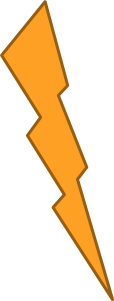 Выявление положительных и отрицательных сторон
Исследование проблемы
Пути решения
Вывод
Вывод:
Хамелеонство- серьезная проблема общества.
Спасибо за участие и  внимание!